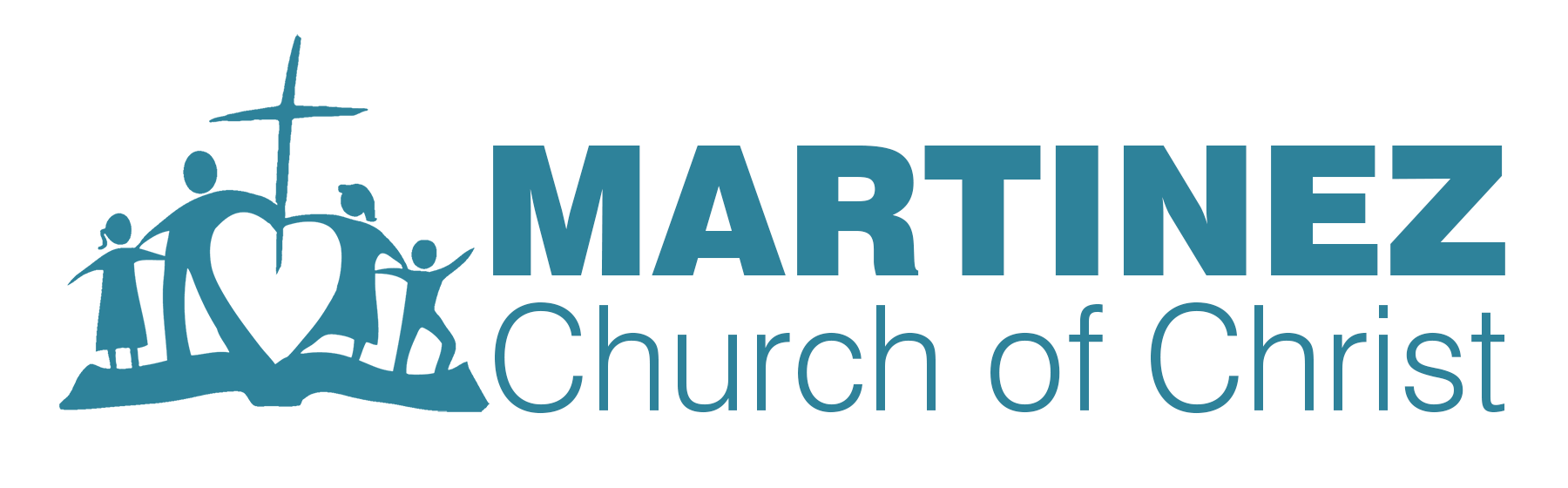 The sermon will begin soon.
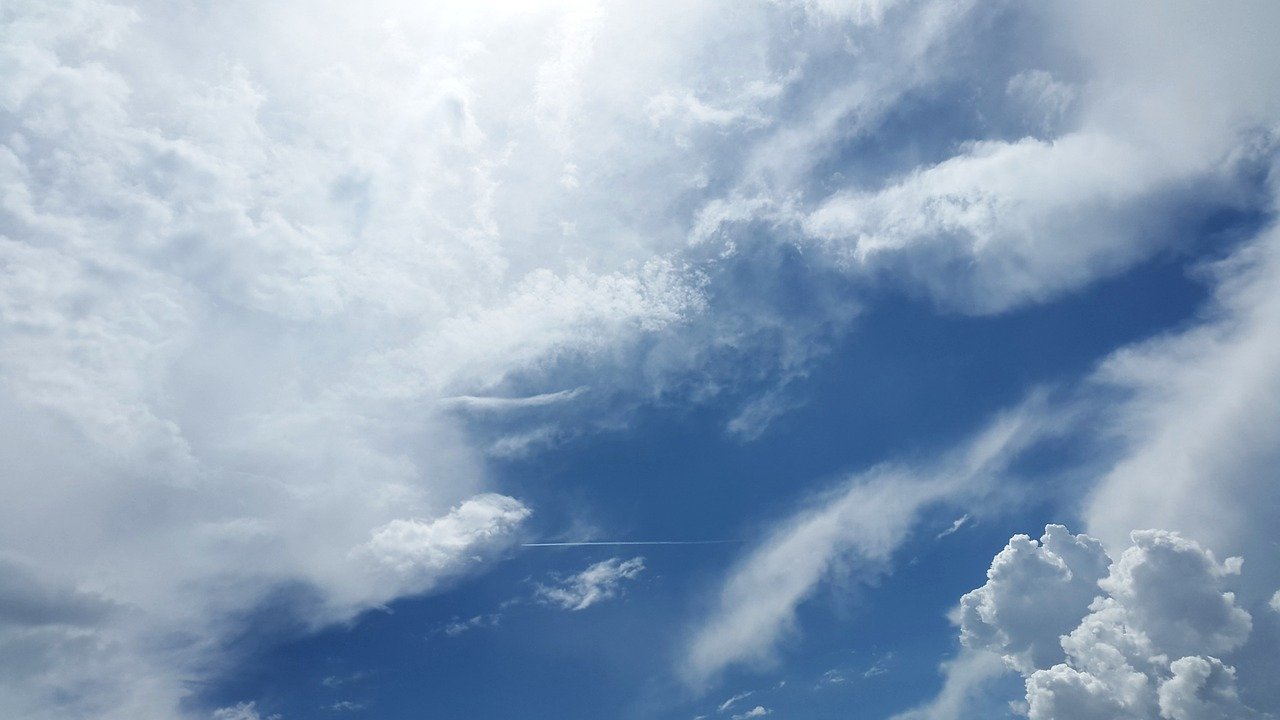 How to Be Ready for Christ
What does the Bible say about life?
Come now, you who say, “Today or tomorrow we will go into such and such a town and spend a year there and trade and make a profit”— yet you do not know what tomorrow will bring. What is your life? For you are a mist that appears for a little time and then vanishes. 
- James 4:13-14
What does the Bible say about death?
And just as it is appointed for man to die once, and after that comes judgment, so Christ, having been offered once to bear the sins of many, will appear a second time, not to deal with sin but to save those who are eagerly waiting for him.
- Hebrews 9:27-28
No second chance
Judgment
Death
What does the Bible say about judgment?
You
Me
GOD
See how unworthy I am.
Me
What does the Bible say about salvation?
And just as it is appointed for man to die once, and after that comes judgment, so Christ, having been offered once to bear the sins of many, will appear a second time, not to deal with sin but to save those who are eagerly waiting for him.
- Hebrews 9:27-28
All we like sheep have gone astray;    we have turned—every one—to his own way;and the Lord has laid on him    the iniquity of us all.
- Isaiah 53:6
Who will be saved?
And just as it is appointed for man to die once, and after that comes judgment, so Christ, having been offered once to bear the sins of many, will appear a second time, not to deal with sin but to save those who are eagerly waiting for him.
- Hebrews 9:27-28
Christ
Just wants to know Christ
Christ
Baptism
Belief
Repentance
Christ
All of life is about Christ
So how shouldI think about death?
And now why do you wait? Rise and be baptized and wash away your sins, calling on his name.’
– Acts 22:16
Haven’t begun following Christ.
Me
Saying, but not living.
Christ
Me
No longer devoted to Christ
Me
Christ
Eagerly waiting for Christ
Thank you for watching!
Next live video:
Sermon tonight@ 6:00 pm